Informal document GRVA-07-727th GRVA, 21-25 September 2020Agenda item 7
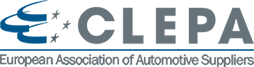 Recommended UN-R152 implementation
Unlike other regulations the AEBS requirements are based on development outlook rather than technical knowhow at the time of drafting. 
Implementation and validation of the necessary adaptions to meet the requirements of UN-R152 requires sufficient lead time.
When UN-R152 was drafted, OICA/CLEPA participated in the discussion, assuming this lead time will be given. 
Moving forward, sooner implementation dates will make compliance across all vehicle models extremely difficult and may result in a temporary limited offer.
OICA/CLEPA therefore recommend to request compliance with the provisions of UN-R152 no earlier than: